Стратегический план развития официального сайта ФНС России на 2016 г.
Цели и задачи развития сайта
Цели.
Повышение лояльности к налоговой службе;
Упрощение процесса уплаты налогов;
Улучшение интерфейсов интерактивных сервисов сайта;
Сокращение звонков на горячую линию;
Снижение нагрузки на территориальные налоговые органы при осуществлении государственных функций.

Задачи.
Вовлечение граждан в эл. взаимодействие посредством увеличения числа пользователей онлайн сервисов;
Увеличение количества онлайн платежей по налогам и сборам;
Увеличение дополнительных интерактивных сервисов;
Увеличение  количества  общедоступной информации в форме открытых данных.
2
Информационная открытость
Принципы прозрачности:
Раскрытие информации о деятельности службы обществу
Доступность  документов и материалов
Общественный контроль деятельности службы
Принцип участия
Участие общества в решении общественно значимых проблем
Учет мнений, идей и опыта граждан
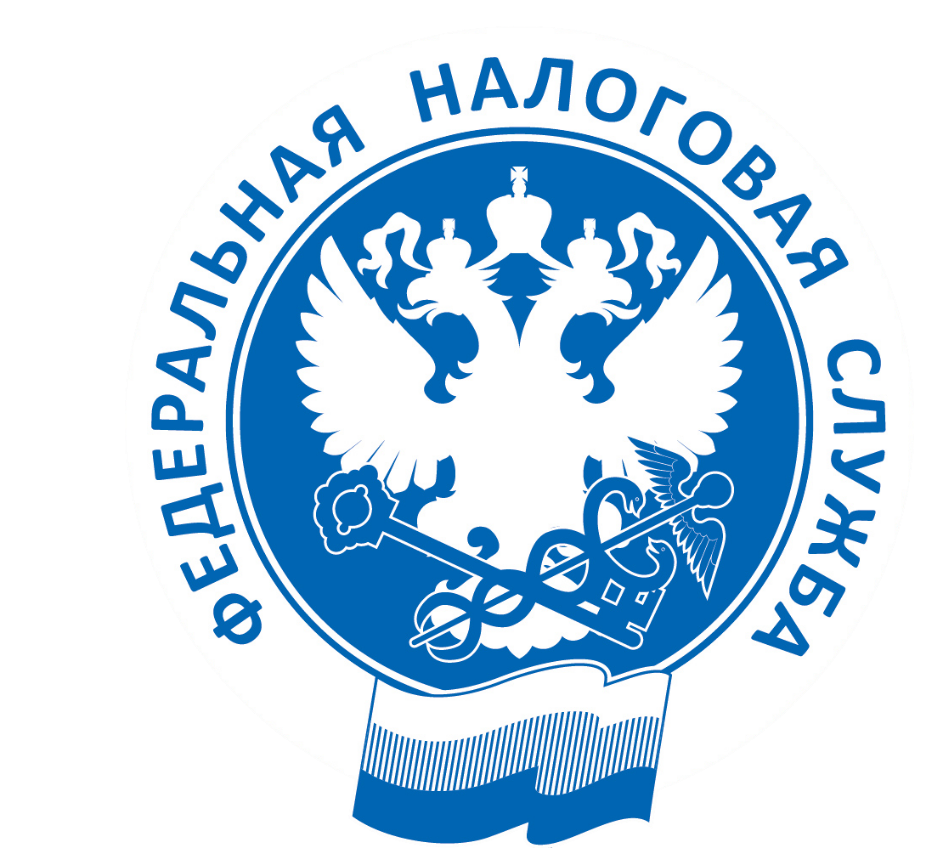 3
Целевая аудитория сайта
Физические лица
Индивидуальные предприниматели
Юридические лица, и их представители (руководители, бухгалтера и юристы)
Журналисты
Сотрудники налоговой службы
Сотрудники других государственных органов
Налоговые консультанты, адвокаты, нотариусы
Аудиторы, сотрудники аналитических и научно-исследовательских организаций
4
Статистика по текущей версии сайта
Основные показатели в 2015 году
Количество посетителей ежемесячно: 7 млн.
Количество просмотров страниц ежемесячно: 25 млн.
Место в рейтинге популярных сайтов: Rambler.ru (Организация бизнеса – 1, Налоги – 1, Государство и общество – 2, Власть – 1, Федеральные органы власти – 1), Mail.ru (Государство – 1) 
Место в рейтинге государственных сайтов Gosmonitor.ru: 3
Награды: премия Рунета в номинации «Государство и общество» 2015
5
Направления развития
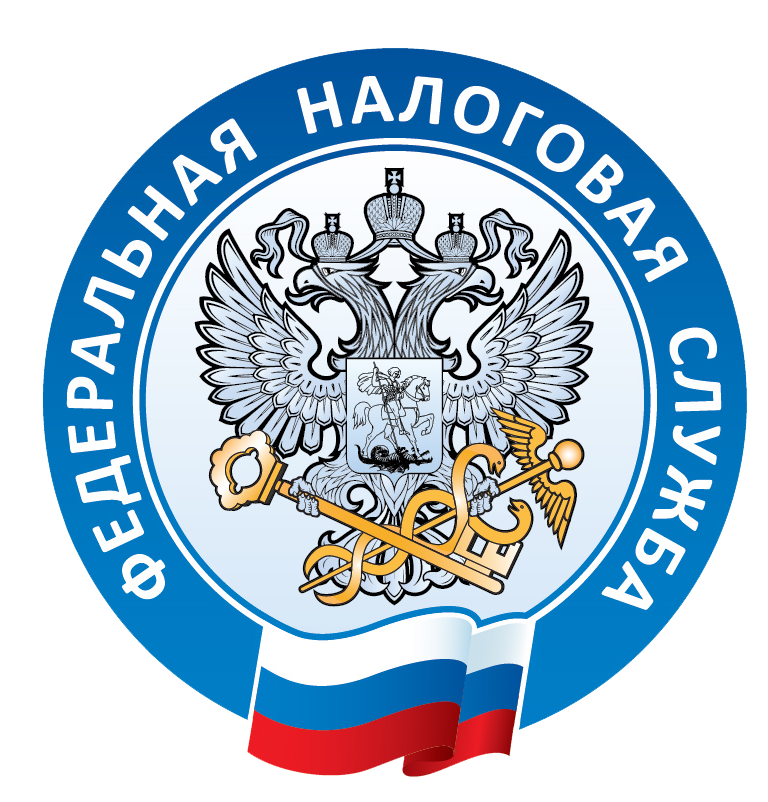 Повышение лояльности к нологовой службе
Вовлечение граждан в эл. взаимодействие 
Оптимизация интерфейса интерактивных сервисов
Новые открытые данные (больше общедоступной информации)
6
Повышение лояльности к службе
ЦЕЛИ:
МЕРОПРИЯТИЯ:
Продвижение сайта среди целевой аудитории в СМИ
Размещение социальной рекламы сайта в общественных местах
Создание и продвижение просветительских видео материалов о деятельности службы, призванных изложить материал в максимально доступной форме
Внедрение на сайте механизмов общественного контроля
Повышение посещаемости сайта на 10%
Повышение оценки уровня открытости ФНС России
Повышение уровня удовлетворенности сайтом
Повышение цитируемости материалов сайта на 10%
7
Вовлечение граждан в эл. взаимодействие посредством онлайн сервисов
ЦЕЛИ:
МЕРОПРИЯТИЯ:
Разработка интерактивного сервиса «Личный кабинет индивидуального предпринимателя» 
Повышение удобства использования  сайта и онлайн сервисов
Интеграция сервисов в Личный кабинет налогоплательщика
Разработка мобильного приложения одного из сервисов
Увеличение общего количества пользователей сервисов 
Повышение доли пользователей ЛК к общему числу пользователей сайта с 15% до 20%
8
Оптимизация интерфейса интерактивных сервисов
ЦЕЛИ:
МЕРОПРИЯТИЯ:
Сбор и обработка отзывов и предложений по совершенствованию интерфейса интерактивных сервисов
Оптимизация представления информации в интерактивных сервисах
Повышение популярности интерактивных сервисов за счет привлечения целевой аудитории, использующей мобильные устройства
Повышение удобства получения информации с помощью интерактивных сервисов
Рост числа пользователей интерактивных сервисов
9
Увеличение  количества  общедоступной информации в форме открытых данных
ЦЕЛИ:
МЕРОПРИЯТИЯ:
Проведение оценки востребованности наборов данных, с точки зрения целесообразности публикации в форме открытых данных
Рассмотрение запросов общества, в т.ч. СМИ и референтных групп
Ревизия информационных ресурсов ведомства
Перевод информационных ресурсов в форму открытых данных
Не менее 45 наборов общедоступной информации в форме открытых данных
10
Показатели развития сайта
ЦЕЛЕВЫЕ ПОКАЗАТЕЛИ
2014
2015
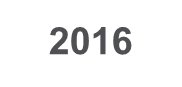 Количество посетителей, ежегодно 
Рейтинг цитируемости Яндекс 	
Количество разработанных тематических  мобильных приложений
Количество наборов  открытых данных
83 млн.
80 млн.
70 млн.
20000
13000
18000
Не менее 2
1
1
Не менее 45
24
43
11